L’AQUILA 4, GIUGNO,2019

Attaccamento, ansia di separazione, dipendenza affettiva e stalking
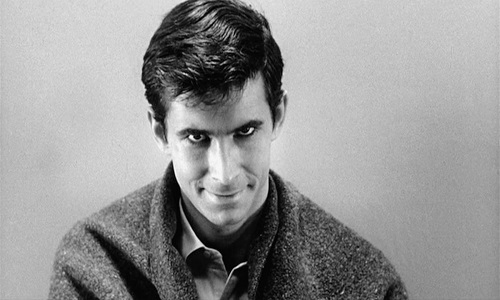 Vincenzo Caretti
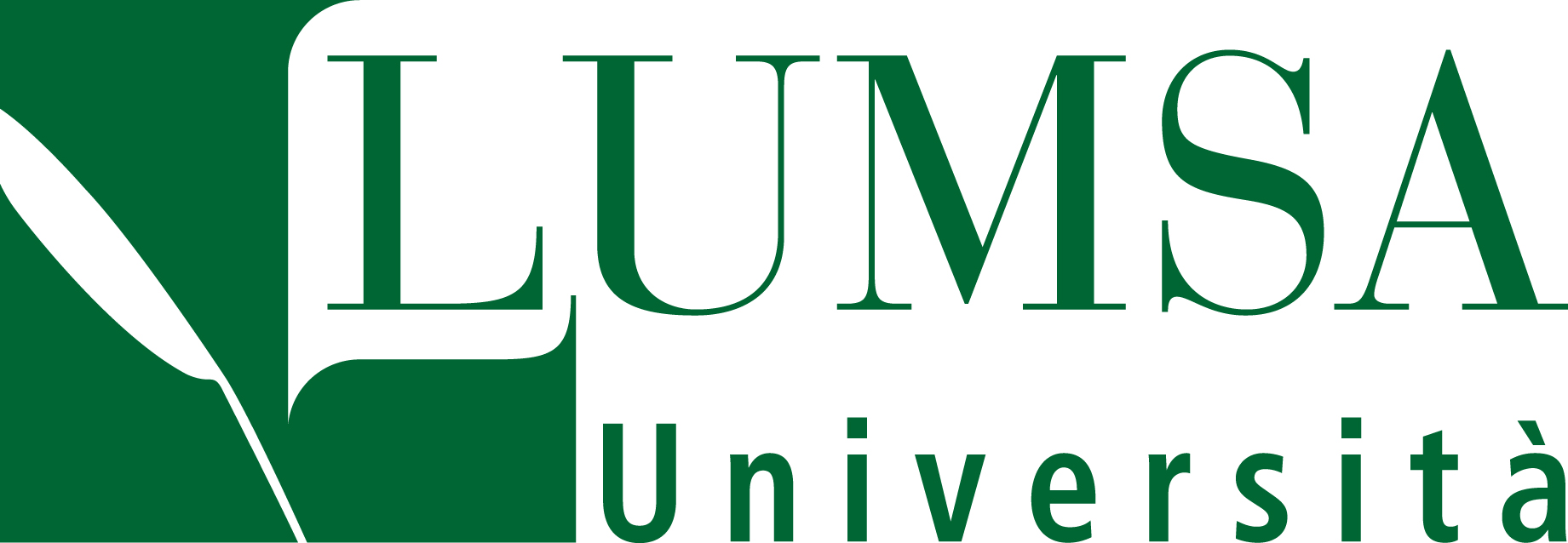 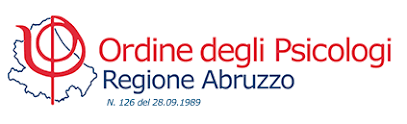 DISTURBO D’ANSIA DI SEPARAZIONE DELL’ADULTO NEL DSM-5
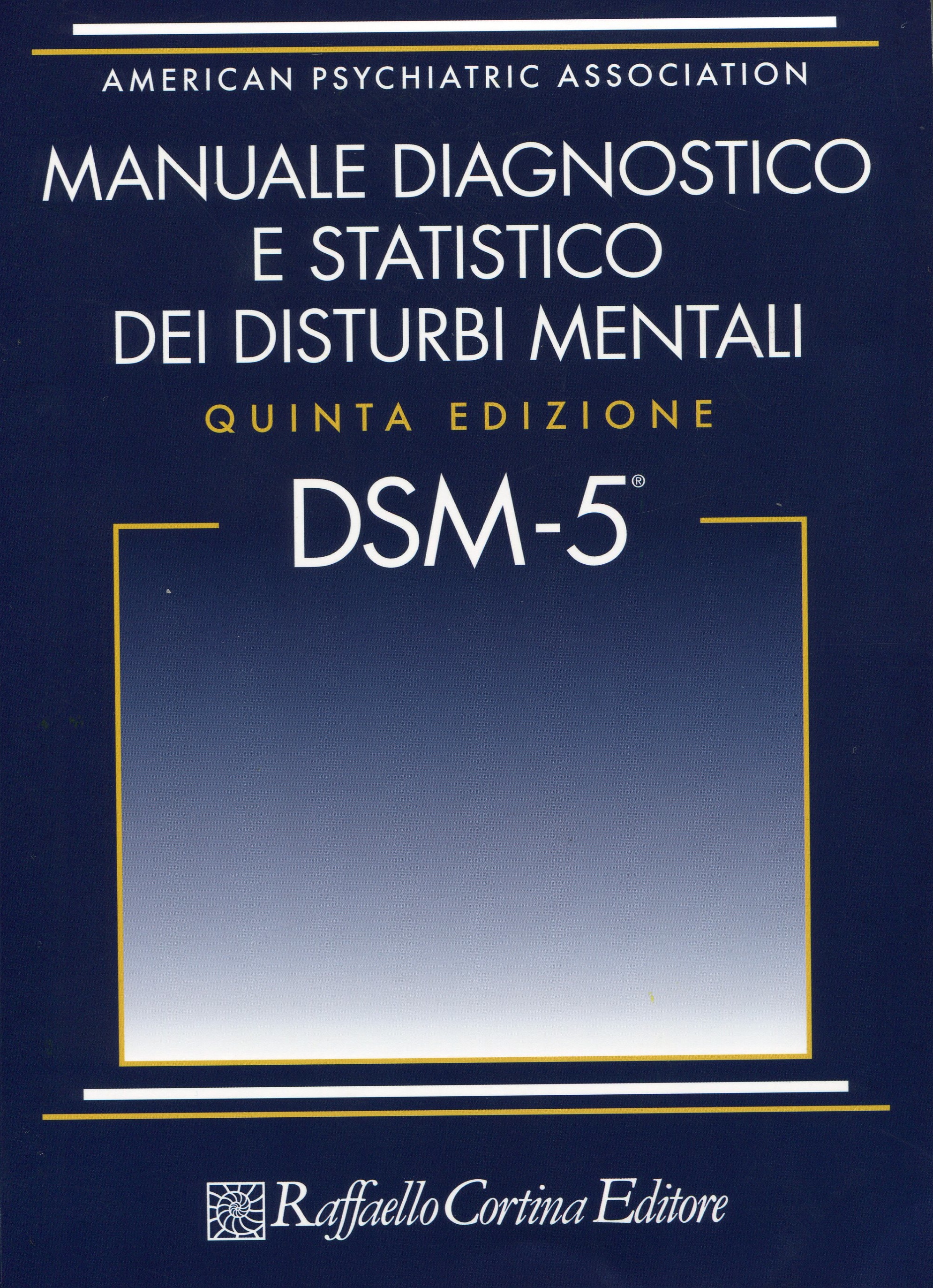 La paura, l’ansia e l’evitamento sono persistenti, con una durata di almeno 
4 settimane nei bambini e adolescenti, e tipicamente 6 mesi o più negli adulti.
2
LA VIOLENZA NELLE RELAZIONI DI COPPIA
Lo stalking è caratterizzato da: ripetute, indesiderate comunicazioni e/o intrusioni che vengono inflitte da un individuo a un altro e che producono paura e apprensione (MacKenzie et al., 2003).
    In Italia, il 21% della popolazione è vittima, almeno una volta nella vita, di stalking (ONS, 2008)
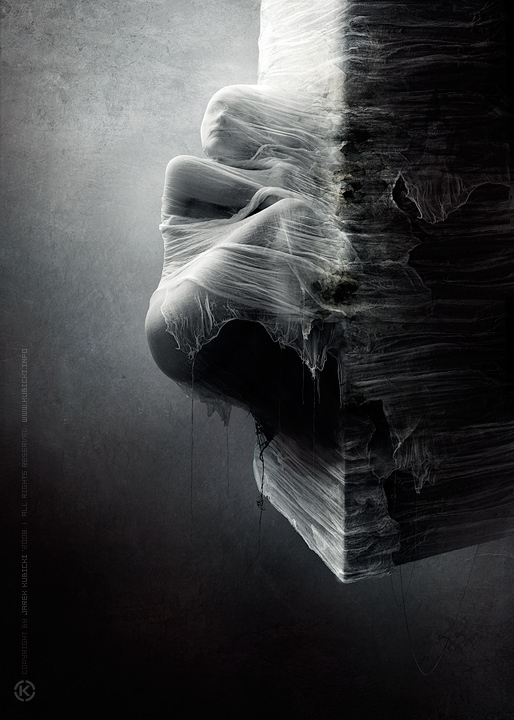 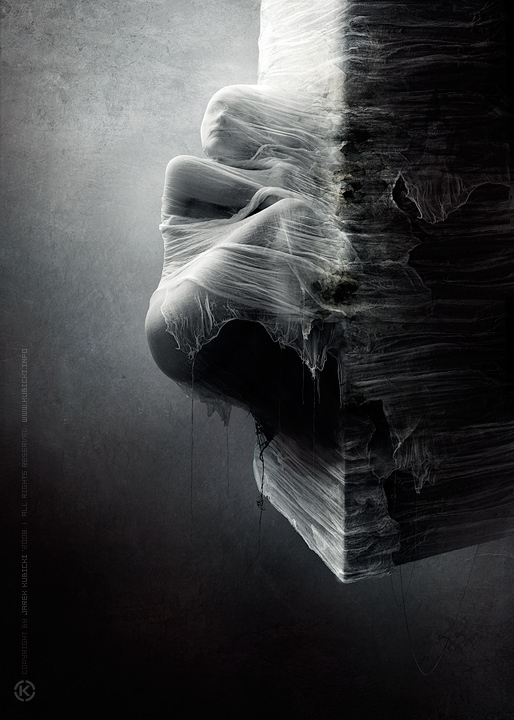 La maggior parte delle vittime conosce il proprio stalker.
STALKING
“To stalk” è un termine inglese, il cui significato letterale è “appostarsi” o “fare la posta”, nell’ambito di un comportamento di “caccia” e di “inseguimento”. 
In ambito giuridico-legale e psicologico-psichiatrico, tale termine ha assunto una costellazione di significati riferibile ai comportamenti persecutori di un offender, che sono molesti e assillanti e che sono costituiti da fenomeni di intrusione relazionale nella vita di una vittima, per mezzo di appostamenti, pedinamenti, telefonate indesiderate od oscene, invio di lettere, biglietti, e-mail, sms/mms, oggetti/regali non richiesti, fino alle minacce scritte, verbali e alle aggressioni fisiche. 
Tali comportamenti di “caccia” e di “inseguimento”, che sono causa di molestia e di danno psicologico, possono degenerare in forme gravi di violenze come il ferimento o addirittura l’uccisione della vittima.
Comportamenti che definiscono lo Stalking
1) Eccessiva ed inappropriata ricerca di affetto e intimità;
2) Eccessiva ed inappropriata ricerca di contatto mediato, attraverso molteplici strumenti (es: telefonate, e-mail, doni indesiderati, messaggi tramite conoscenze comuni);
3) Eccessiva ed inappropriata ricerca di contatto diretto (es: farsi trovare nella sede di lavoro/studio della vittima, cercare di entrare nei suoi ambiti sociali e relazionali);
4) Sorveglianza della vittima (es: seguirla nei luoghi in cui va, attenderla sotto la sua abitazione, spiarla di nascosto);
5) Invasione degli spazi personali della vittima (es: rubarle oggetti, intercettarle la posta, entrare in casa sua di nascosto);
6) Molestia e intimidazione della vittima (es: insultarla mentre si trova con altre persone, spargere voci false su di lei; farle recapitare materiale minaccioso, offensivo o volgare);
7) Coercizione e minaccia (es: minacciare di morte la vittima o qualche suo familiare); 
8) Aggressione e violenza (es: forzare ad atti sessuali indesiderati, aggredire fisicamente, danneggiare beni di proprietà della vittima).

Fonte: Cupach & Spitzberg (2004)
Spettro ossessivo-impulsivo-compulsivo del comportamento dello Stalker
1)	OSSESSIVITA’
pensieri e immagini ricorsivi di rifiuto nel corteggiamento o nella separazione, alternati a quelli di potere e di controllo interpersonale sulla vittima  (per es. è  eccessivamente assorbito nel rivivere esperienze passate di rifiuto e/o nel fantasticare o programmare comportamenti di potere e di controllo interpersonale);
b)	i pensieri e le immagini relativi al comportamento assillante sono egosintonici e sono causa, allo stesso tempo, di tensione generalizzata;
2)	IMPULSIVITA’
a)	irrequietezza, ansia, irritabilità o agitazione quando non è possibile mettere in atto il comportamento di potere o di controllo interpersonale sulla vittima;
b)	ricorrente fallimento nel resistere e nel regolare i sentimenti di rifiuto e i desideri e gli impulsi a mettere in atto il comportamento assillante.
3)	COMPULSIVITA’
a)	comportamenti assillanti reiterati che la persona si sente obbligata a mettere in atto, anche contro la sua stessa volontà nonostante le possibili conseguenze negative, come conseguenza dei vissuti di rifiuto ricorrenti e del deficit del controllo degli impulsi;
b)	i comportamenti o le azioni di stalking coatti sono volti a evitare o prevenire stati di disagio o per alleviare un umore disforico (per es. sentimenti di impotenza, abbandono, inadeguatezza e rabbia).
TIPOLOGIA DEGLI STALKERS
Caretti V., Craparo G., Schimmenti A., Ciulla S. (2009)
LA VALUTAZIONE PROFESSIONALE DEI FATTORI DI RISCHIO DI RECIDIVA
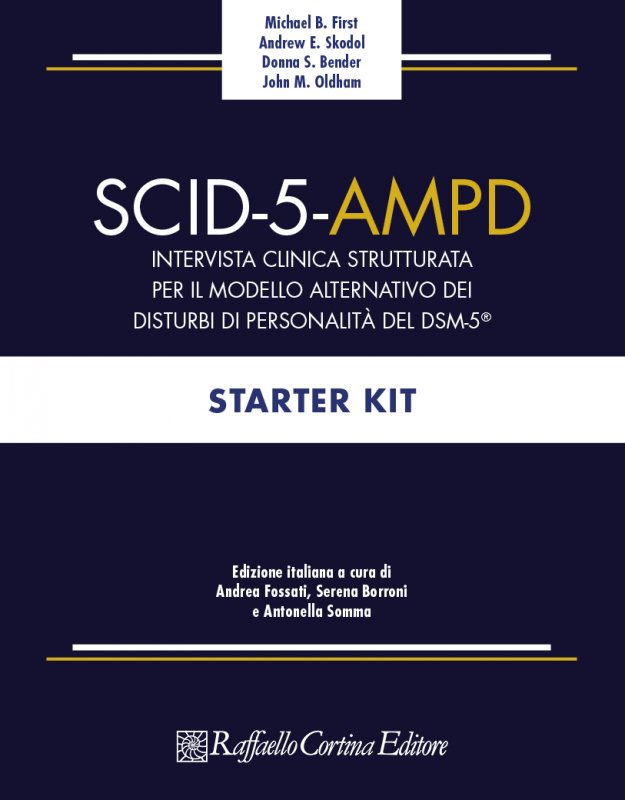 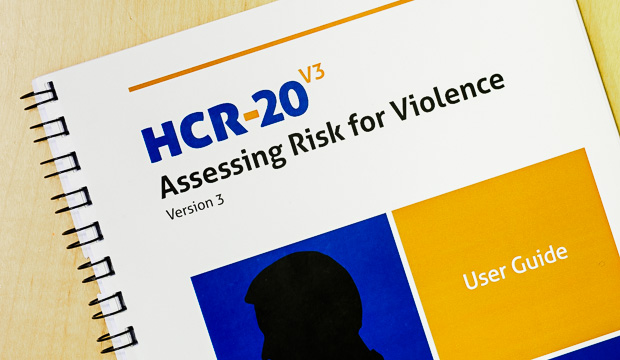 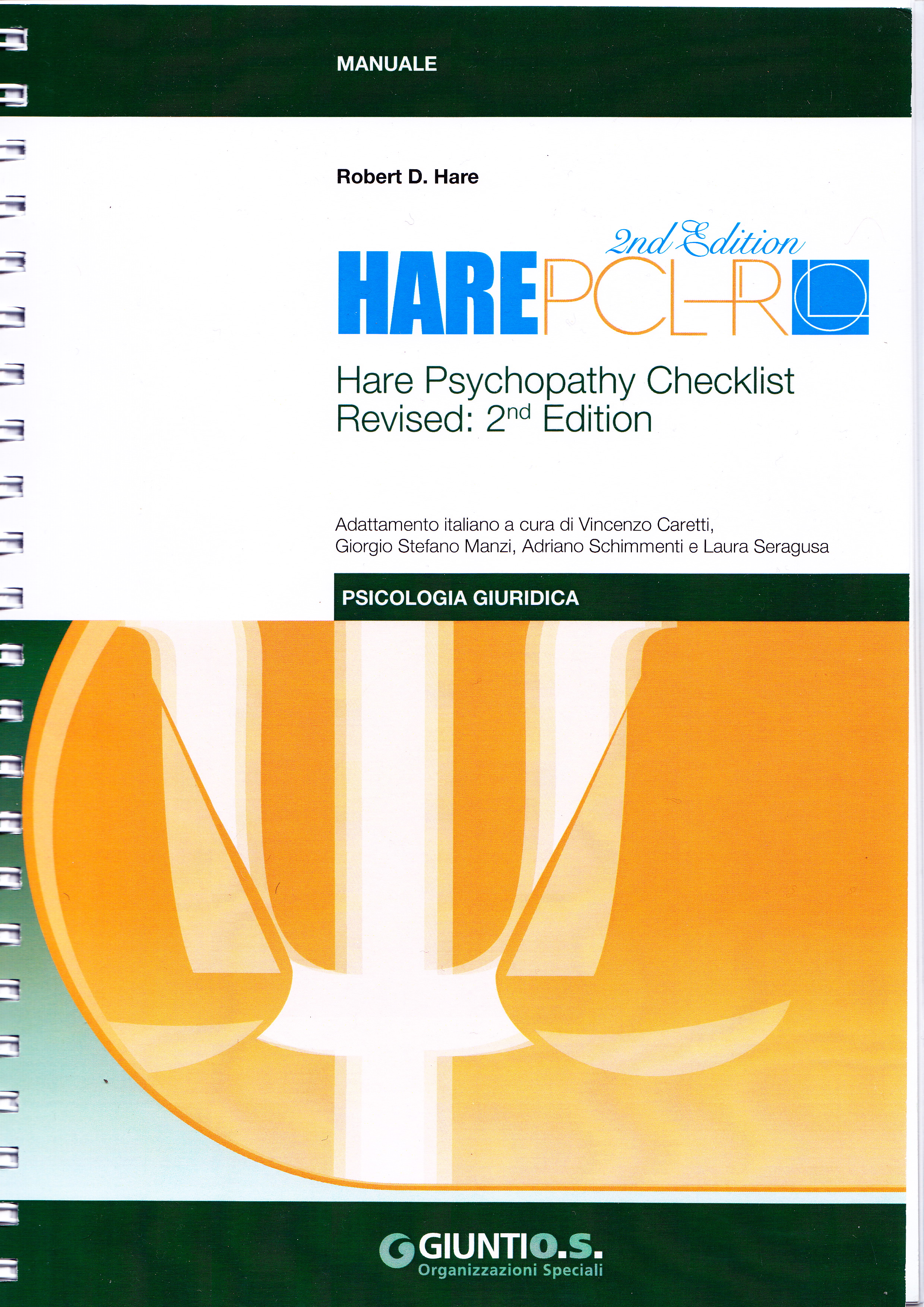 3 INTERVISTE:
SCID-5 AMPD
PCL-R
HCR-20 V3
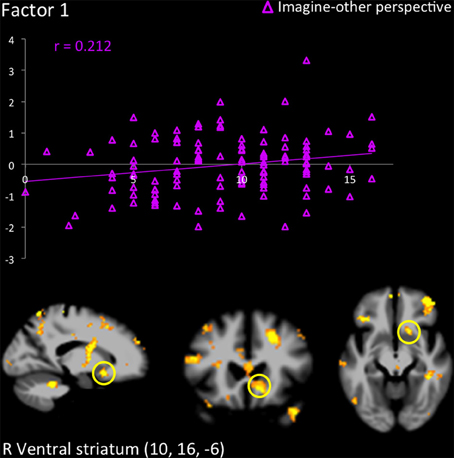 Figure 3. Response in the right ventral striatum in participants scoring high on the PCL-R (≥30) when they imagined another person in pain, and correlation with scores on Factor 1.
11
)Nell'ambito della teoria social-cognitiva Bandura introduce la concezione di meccanismi di Moral Disengagement la cui funzione è di disimpegnare temporaneamente, oppure stabilmente, la condotta dei principi morali. Questi meccanismi vengono attuati in concomitanza di una situazione in cui ci siano notevoli vantaggi per una persona, ma le azioni stesse che porterebbero al raggiungimento di tali obiettivi proficui vengono ritenute degne di biasimo per il soggetto. Difatti la condotta trasgressiva, secondo quanto teorizzato da Bandura, è regolata da due principali tipi di sanzioni: le sanzioni sociali per le quali chi opera un'azione "socialmente deplorevole" viene esposto a una punizione o a una censura dalla società, e le sanzioni internalizzate che operano in modo anticipatorio rispetto al comportamento. Queste ultime rispondono a valori morali appresi e integrati nella persona, regolano il comportamento, e la espongono a sentimenti di autocondanna e di riprovazione per il proprio comportamento.
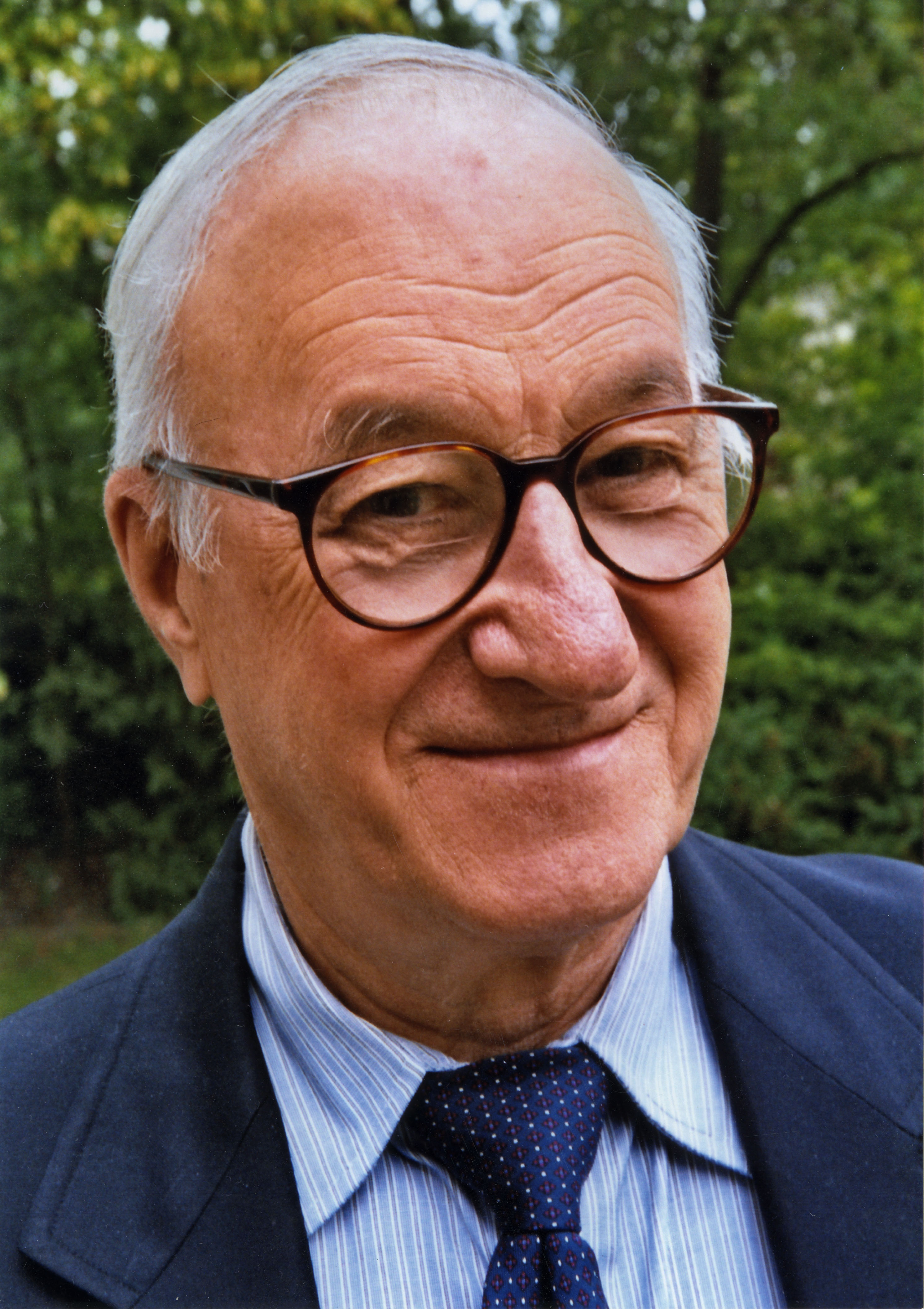 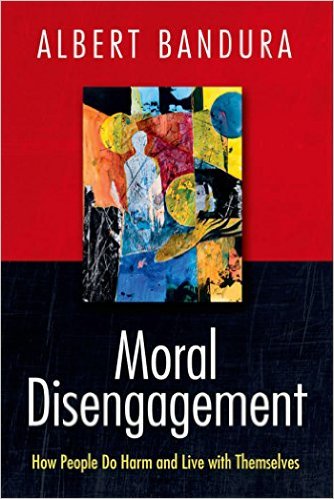 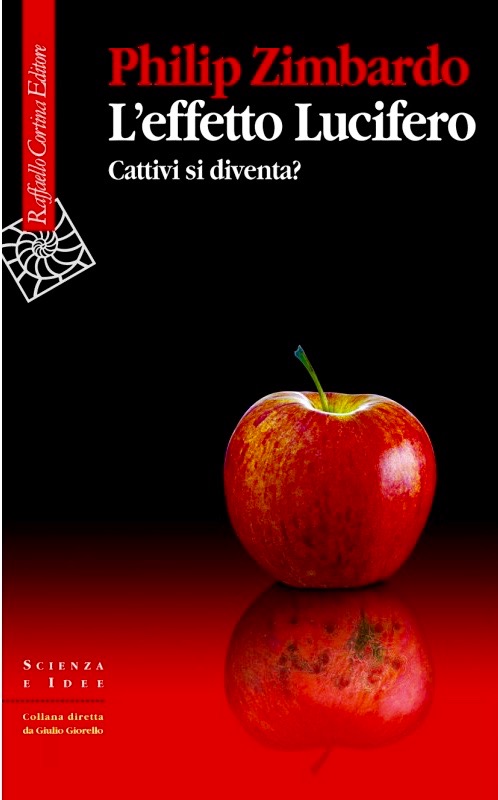 Ansia di separazione e violenza nell’attaccamento di coppia:
“L’attaccamento ansioso collerico ha lo scopo di conservare il massimo di accessibilità della figura di attaccamento; la collera è tanto un rimprovero per quello che è accaduto quanto un deterrente per evitare che l’accaduto si ripeta. Così succede che amore, angoscia e collera - talora l’odio - vengano suscitati da una stessa persona.Ne conseguono inevitabilmente dolorosi conflitti.”Bowlby J (1973), Collera, angoscia e attaccamento. In: Attaccamento e perdita, 2 vol. La separazione dalla madre. Torino: Boringhieri 1975
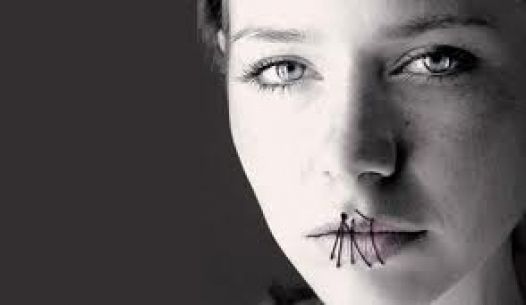 SUBJECTIVE EXPERIENCES OF NEEDS – EMOTIONS – SENSATIONS – FEELINGSIN THE PRYMARY TRIANGLE OR IN THE ATTACHMENT SYSTEM
- CONFORT NEEDS

- CONSOLATION NEEDS

- EXPLORATION NEEDS

- ANTAGONISM NEEDS 
(integration of primitive aggression;
rivalry; social competition; self- 
assertiveness to act and defend 
itself in the conflicts, to challenge)

- SEDUCTION NEEDS 
(positive feedback of self recognition
in the primary relationship; 
mastering and pleasure in social intimacy;
regulation to call attention to itself)

- TRIUMPH NEEDS 
(manifestations of self efficacy; 
social sharing ofsuccess/failures in 
carrying out the developmental tasks)
ALEXITHYMIA
  (AFFECT DYSREGULATION)
SEPARATION 
ANXIETY
EMOTIONAL CONTACT
PHISICAL CONTACT
ATTUNEMENT
EMPATHY
AFFECT REGULATION
COSTANZA OGGETTUALE
PERMANENZA DELL’OGGETTO
ATTACCAMENTO SICURO 
MENTALIZZAZIONE
 COREGOLAZIONE DIADICA
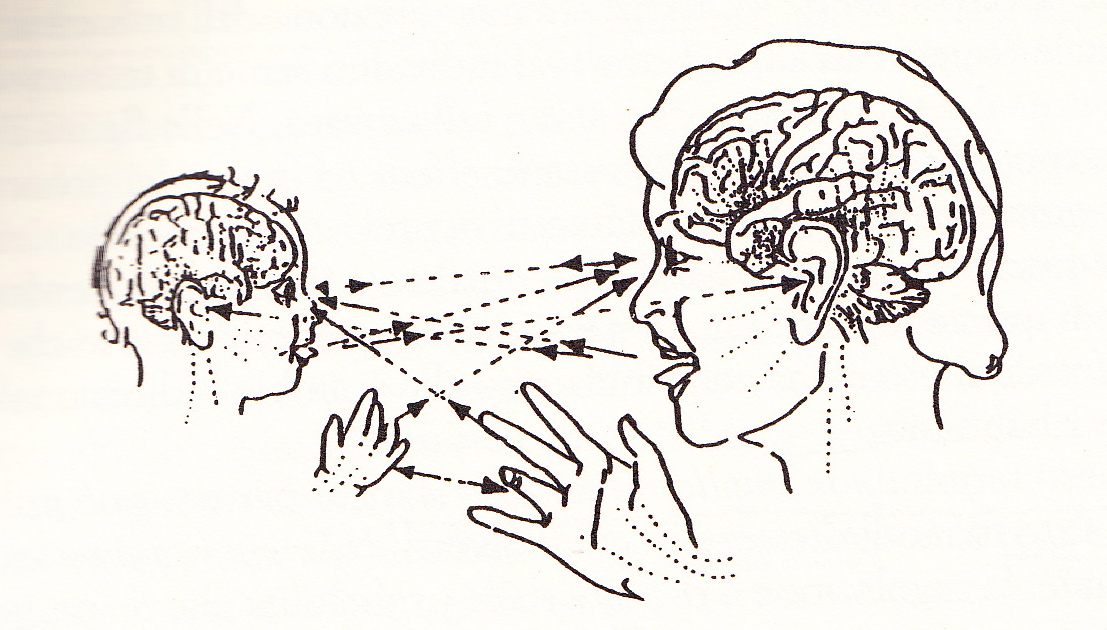 AUTOREGOLAZIONE
REGOLAZIONE
COREGOLAZIONE
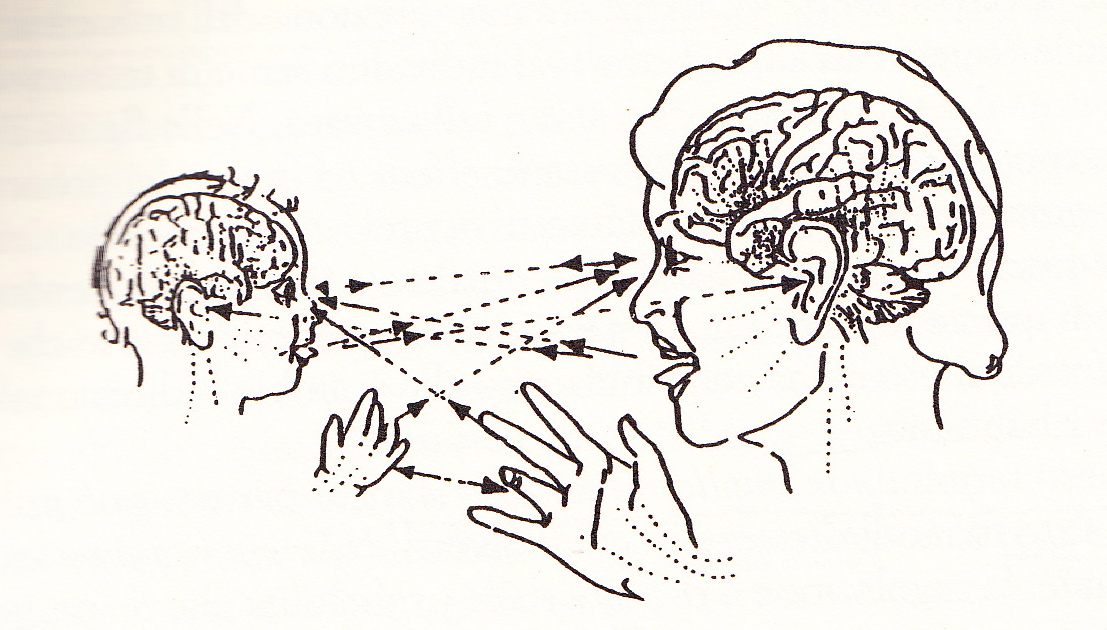 MOMENTI AFFETTIVI INTENSI
ROTTURE
RIPARAZIONI
MOMENTI AFFETTIVI INTENSI
COSTANZA OGGETTUALE
PERMANENZA DELL’OGGETTO
PSEUDO - RIPARAZIONI
PREVALENZA DELLE SEQUENZE DI COORDINAZIONE SU QUELLE DI NON COORDINAZIONE
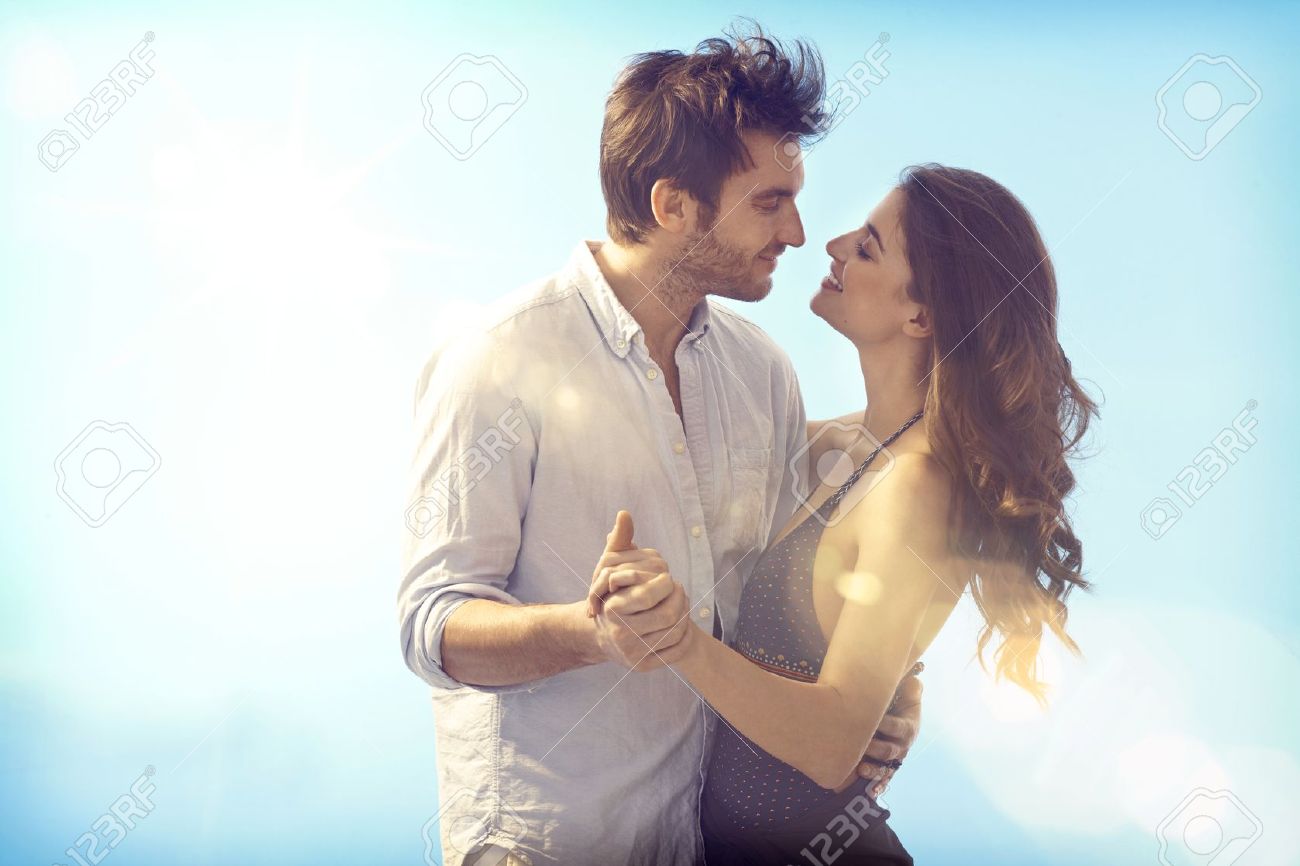 MOMENTI AFFETTIVI INTENSI
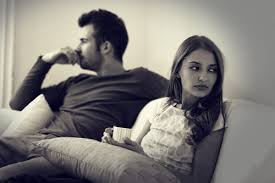 ROTTURE
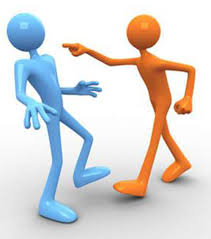 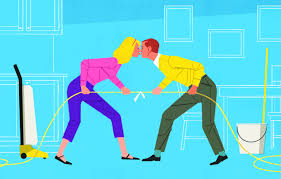 RIPARAZIONI
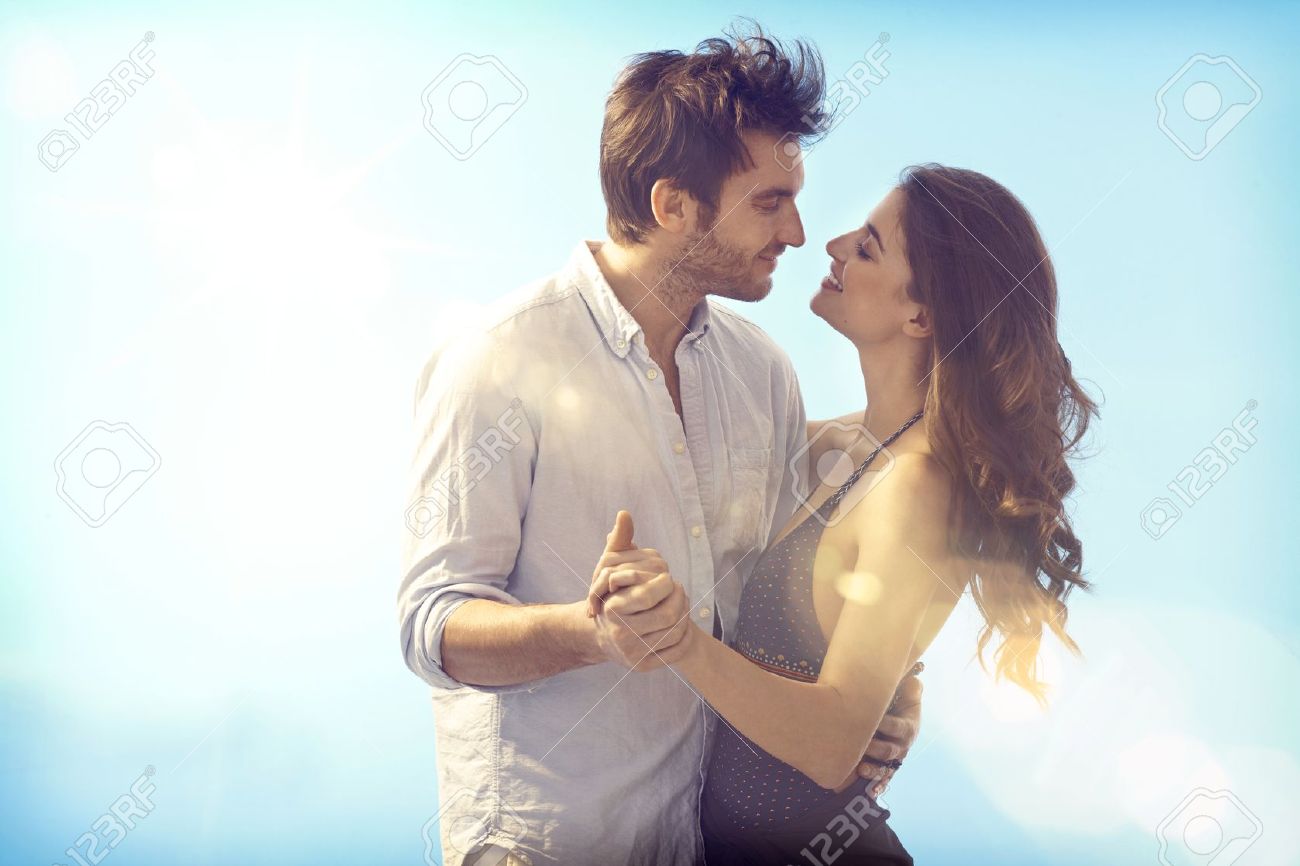 MOMENTI AFFETTIVI INTENSI
PREVALENZA DELLE SEQUENZE DI COORDINAZIONE SU QUELLE DI NON COORDINAZIONE
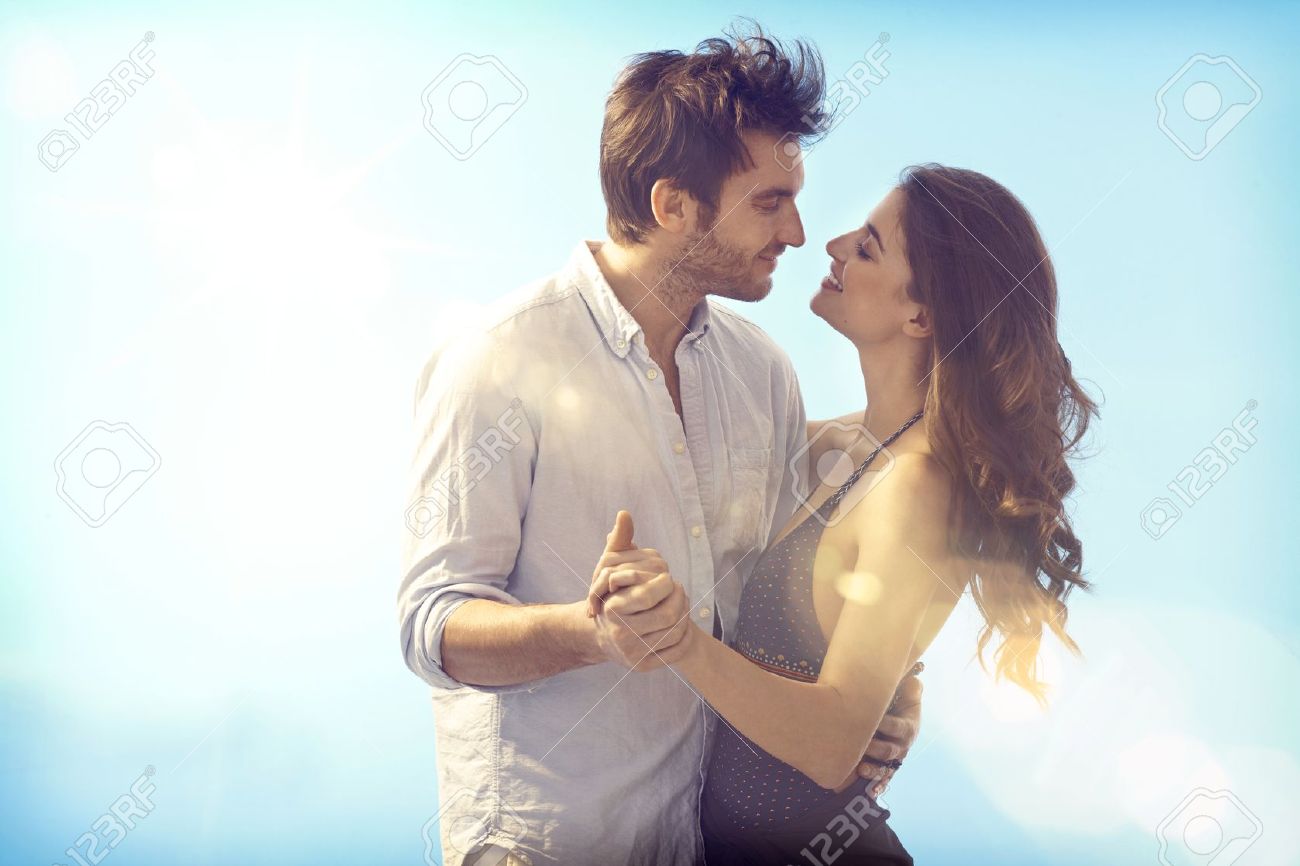 MOMENTI AFFETTIVI INTENSI
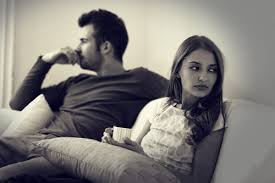 ROTTURE
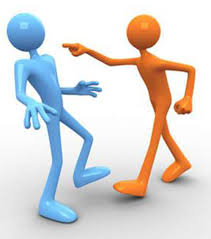 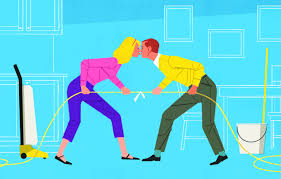 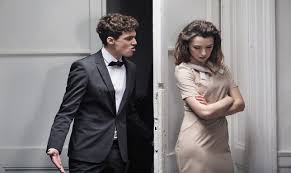 RIPARAZIONI
CONFLITTI RELAZIONALI INTERMITTENTI
A BASSA/MEDIA/ALTA INTENSITA’
CONFLITTUALITA’ RELAZIONALE CRONICA
PREVALENZA DELLE SEQUENZE DI NON COORDINAZIONE SU QUELLE COORDINAZIONE
Dimensioni della
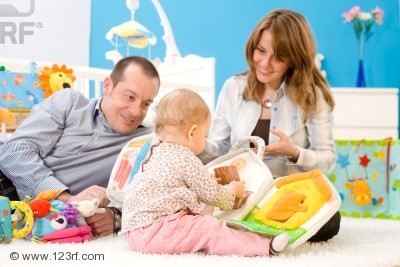 Dimensioni
dell’aggressività
nella regolazione 
emotiva
1
PROTESTA
(BOWLBY)
2
RABBIA
5
COSTANZA O PERMANENZA DELL’OGGETTO
STABILITA’/ RECIPROCITA’
NELLE RELAZIONI OGGETTUALI
PLEASURE OF INTIMACY
4
AUTODETERMINAZIONE
SICUREZZA
FRUSTRAZIONE
3
AUTOREGOLAZIONE
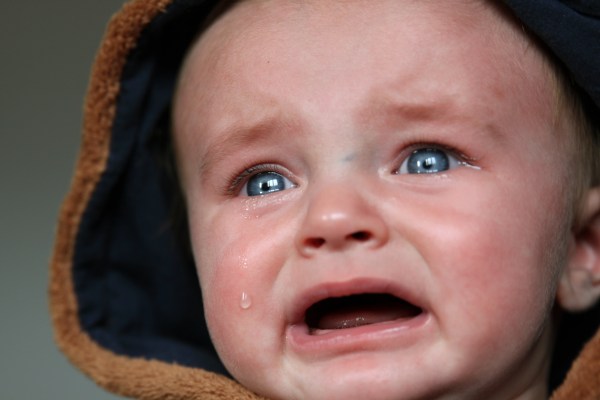 REGOLAZIONE
DIADICA/TRIADICA
Dimensioni della
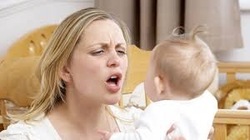 FRUSTRAZIONE
Dimensioni
dell’aggressività
nella disregolazione 
emotiva
1
PROTESTA
(BOWLBY)
2
RABBIA
IMPULSIVITA’
DEPRESSIONE
(antagonismo)
5
VIOLENZA
4
RANCORE
VENDICATIVITA’
3
COLLERA
Rabbia cronica
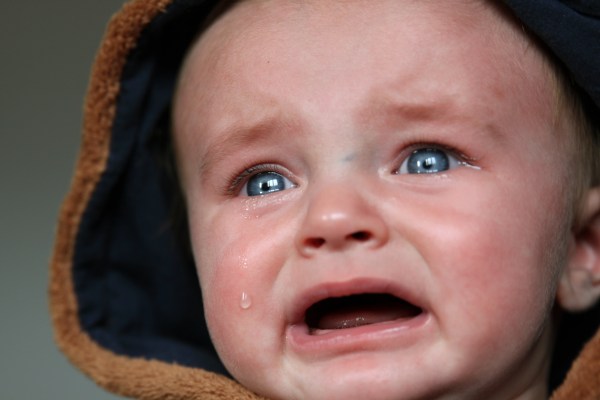 IMPOTENZA
DEPRESSIONE
(sottomissione)
Dimensioni della collera nell’ansia di separazione
mediate dall’attacamento sicuro e dalla mentalizzazione
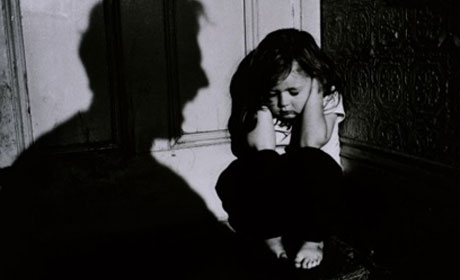 Attaccamento sicuro
Coregolazione diadica e autoregolazione
Mentalizzazione
Permanenza dell’oggetto
Autonomia
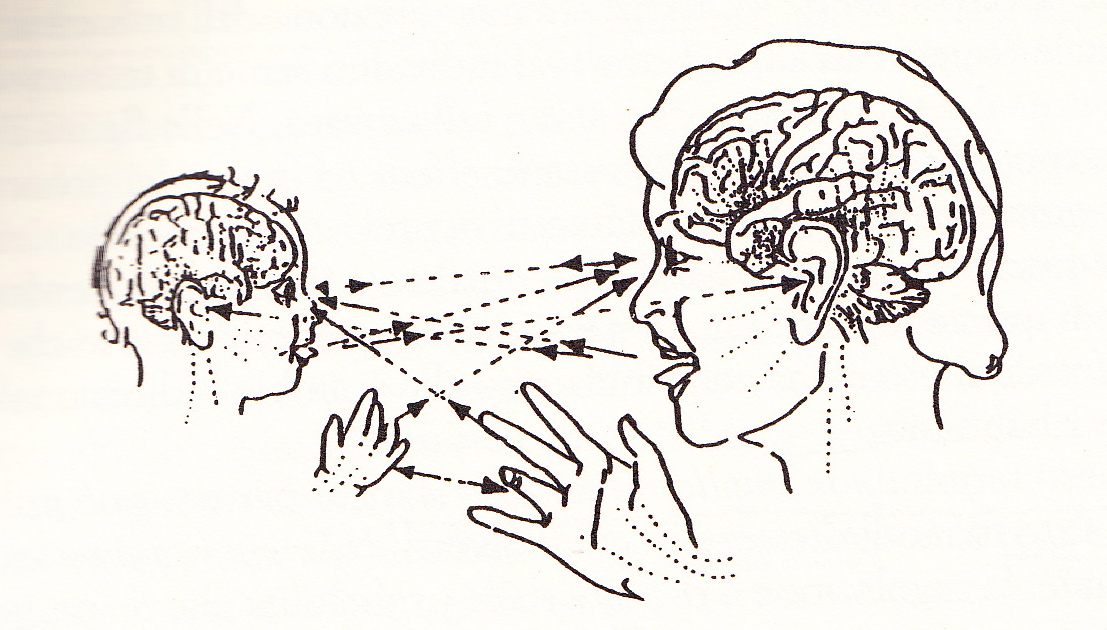 DISTURBO D’ANSIA DI SEPARAZIONE DELL’ADULTO NEL DSM-5
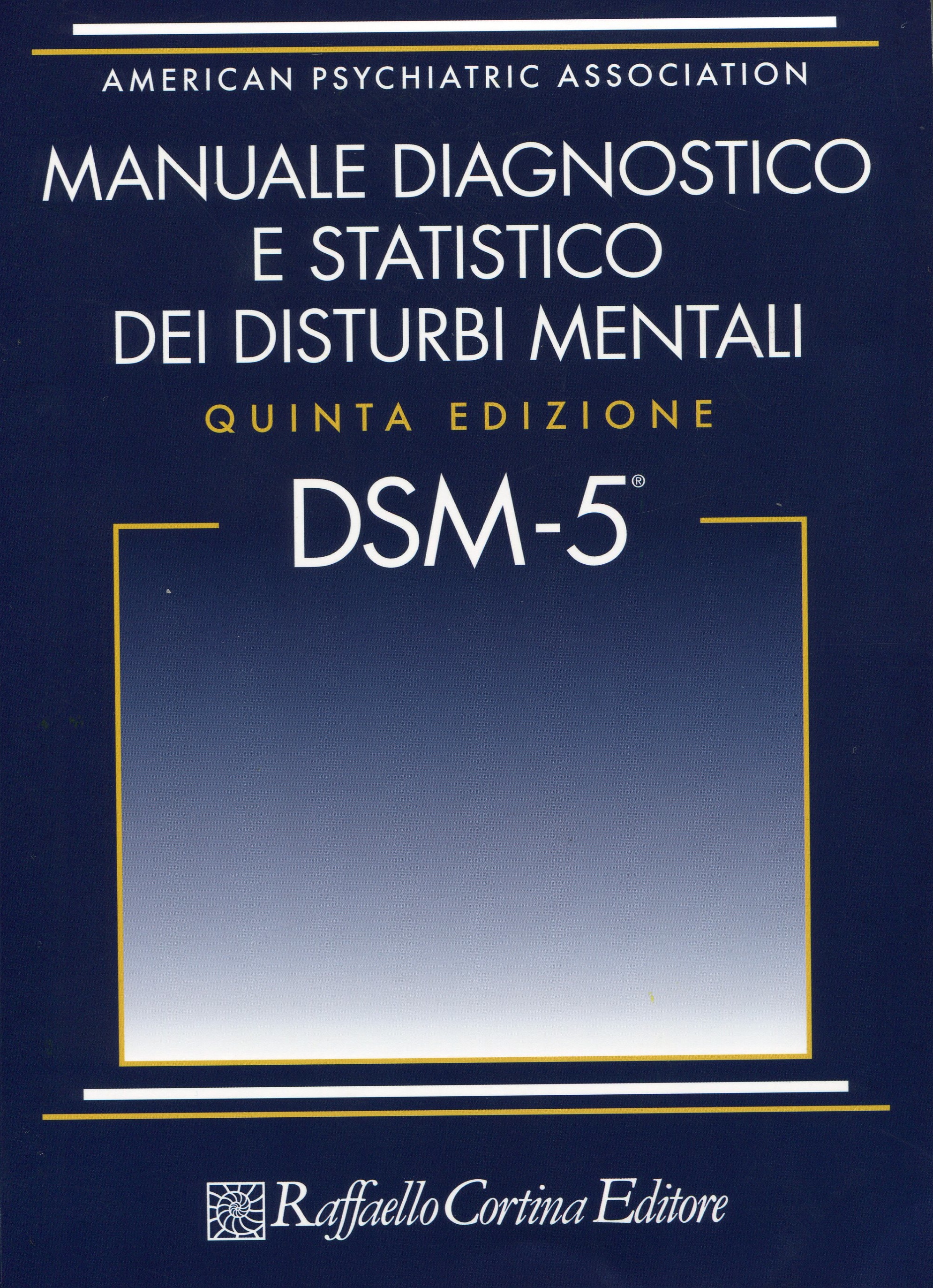 La paura, l’ansia e l’evitamento sono persistenti, con una durata di almeno 
4 settimane nei bambini e adolescenti, e tipicamente 6 mesi o più negli adulti.
22
ATTACCAMENTO INSICURO: ANSIOSO/EVITANTE
ROTTURE
ROTTURE
ASPETTI DELL’AMORE ASSOCIATI AI 3 STILI DI ATTACCAMENTO
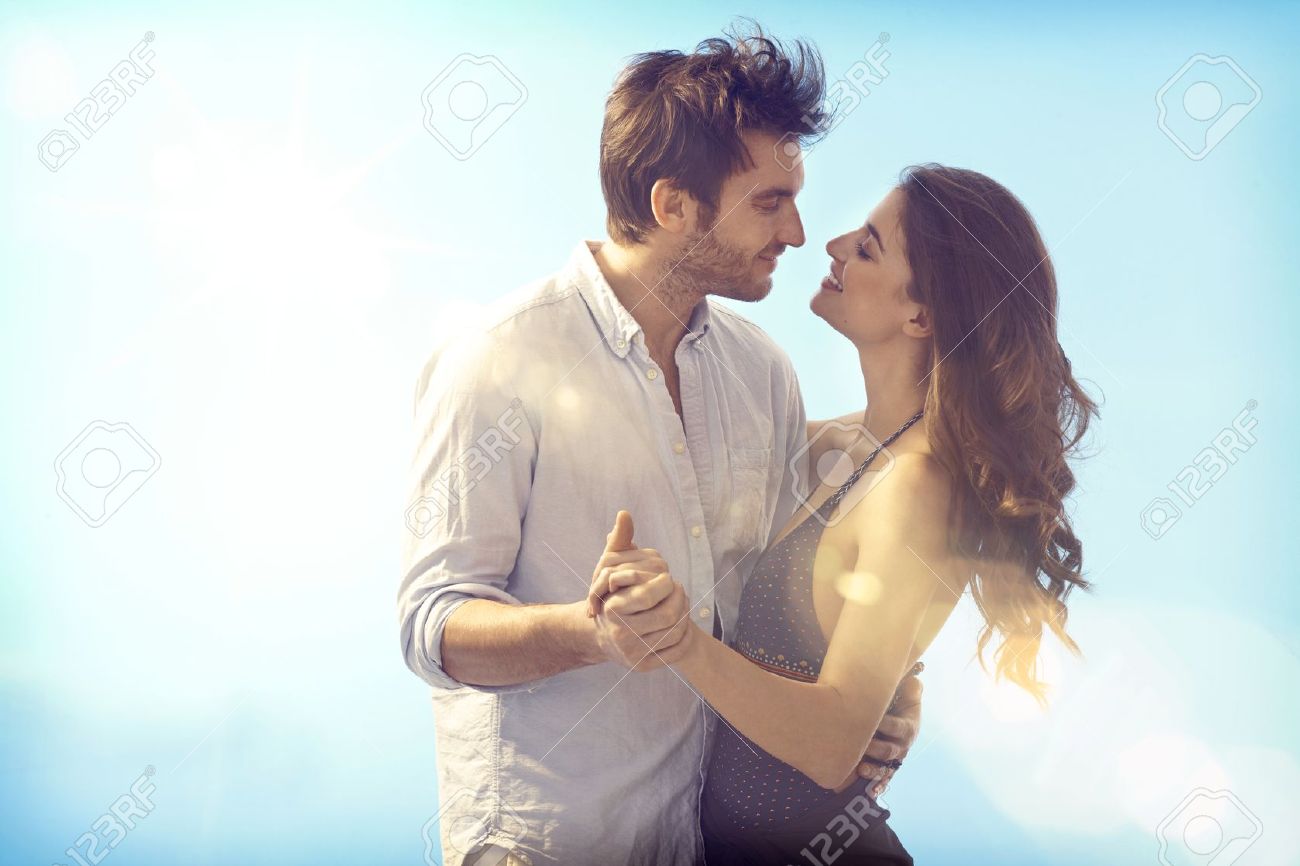 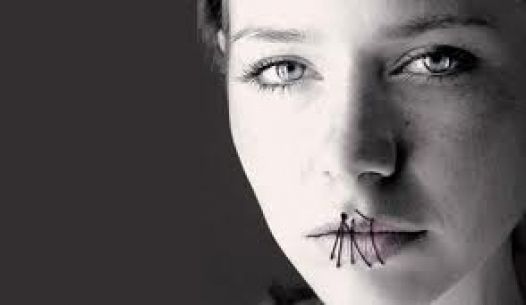 RICERCA : CAPACITA’ DI CHIEDERE AIUTO E FUNZIONAMENTO FAMIGLIARE DELLA VITTIMA DI MALTRATTAMENTO - Cacioppo M, Pace U, Caretti V (in press)
__________________________________________
Obiettivi
Indagare se (1) le variabili del funzionamento familiare disfunzionale (rigidità e invischiamento) incidano significativamente sulla tardiva richiesta di aiuto; 
(2) le variabili del funzionamento familiare disfunzionale (rigidità e invischiamento) incidano sull’ansia da separazione e sulla disregolazione affettiva. 
Partecipanti
40 donne (M=39,55; DS=10.33) provenienti dal Centro Antiviolenza “La Magnolia” di San Donà del Piave e il “Centro Donna Lilith” di Latina.
Strumenti 
FACES IV (Olson 2011; Baiocco, Cacioppo, Laghi, 2013) per la valutazione del funzionamento familiare in relazione alle scale: flessibilità, coesione, disimpegno, caos, invischiamento e rigidità. 
ABQ -7DAS (Caretti et al., 2016) dominio 1 Ansia di Separazione; dominio 2 Disregolazione Affettiva. 
Risultati 
E’ emersa una correlazione positiva tra il tempo trascorso dalla prima violenza subita e la richiesta di aiuto (ad un centro antiviolenza e/o alle Forze dell’ordine) e un funzionamento familiare disfunzionale caratterizzato da alta rigidità (rs=.584, p<.01) ed estrema difficoltà nella condivisione degli scambi emotivi tra sottosistema genitoriale e filiale. 
Inoltre è emersa una differenza significativa al test Kolmogorov-Smirnov (Z=.1.34, p<.05) tra l‘Ansia di separazione e le donne che hanno chiesto aiuto dopo 10 anni.
Cacioppo M, Pace U, Caretti V (in press)
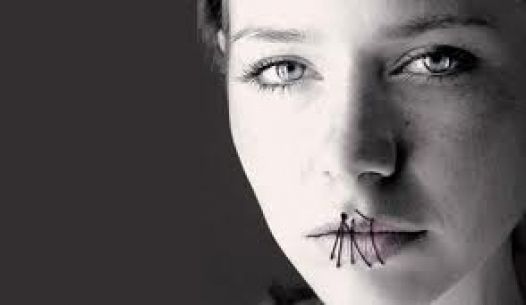 26
MENTI  CHE  SI  FONDONO           L’INVISCHIAMENTO INTERPERSONALE  NELLA RELAZIONE STALKER/VITTIMA
STALKER
1) IDENTIFICAZIONE, ESPLORAZIONE E RICONOSCIMENTO DEI SENTIMENTI DI VULNERABILITA’ DELL’OGGETTO, CON LO SCOPO DOMINARLO E CONTROLLARLO, COME DIFESA DALL’ANSIA DI SEPARAZIONE ;

2) PROIEZIONE DEI SENTIMENTI D’INADEGUATEZZA, SCISSI E NON MENTALIZZATI, CHE VENGONO EVACUATI DENTRO L’OGGETTO ; 

3) PRESSIONE INTERPERSONALE, TIRANNEGGIAMENTO E INVALIDAZIONE DELL’IDENTITA’ E DELL’AUTOSTIMA DELL’OGGETTO ;

4) REINTERNALIZZAZIONE ONNIPOTENTE . NEGAZIONE DELL’ANSIA DI SEPARAZIONE E DELLA DIPENDENZA RELAZIONALE PATOLOGICA DALL’OGGETTO.
         _____________________________________________________________________                                    

1) CONTROIDENTIFICAZIONE CON LE ASPETTATIVE ONNIPOTENTI DELL’ALTRO E ASSOGGETTAMENTO INCONDIZIONATO AL SUO DOMINIO E CONTROLLO, COME DIFESA DALL’ANSIA DI SEPARAZIONE ;

2) INADEGUATEZZA, VERGOGNA, NEGAZIONE DEI PROPRI BISOGNI E IPERCOINVOLGIMENTO PASSIVO. AGGRESSIONE PASSIVA  ;

3) SOTTOMISSIONE COLPEVOLE, ANNICHILIMENTO E ASSUNZIONE UNILATERALE DELLA RESPONSABILITA;;

4) REINTERNALIZZAZIONE IMPOTENTE . NEGAZIONE DELL’ANSIA DI SEPARAZIONE E DELLA DIPENDENZA RELAZIONALE PATOLOGICA DALL’ALTRO.
VITTIMA
Caretti V., Craparo G., Schimmenti A. (2012), Menti che si fondono. L’invischiamento relazionale tra stalker e vittima. In Velotti P. (a cura di), Legami che fanno soffrire. Dinamica e trattamento delle relazioni di coppia violente Il Mulino, Bologna
Linee guida dell’OMS per l’intervento contro la violenza sulle donne
LA VIOLENZA NELLE RELAZIONI DI COPPIA
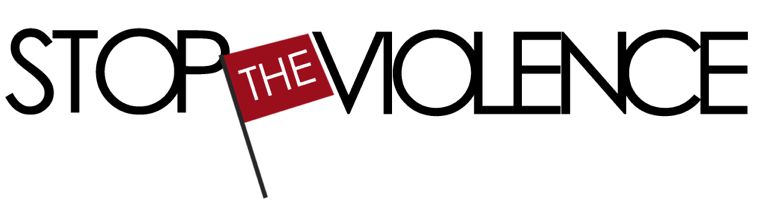 FREE PALESTINE
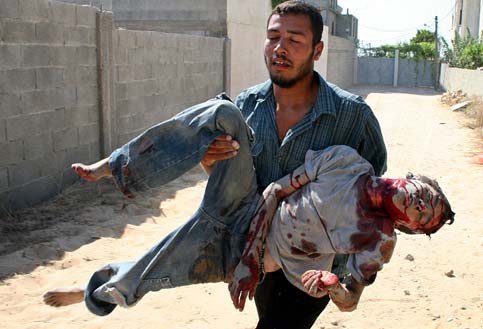 FREE PALESTINE
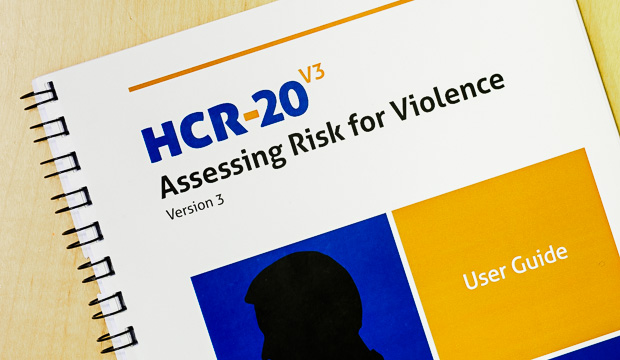 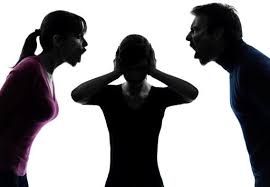 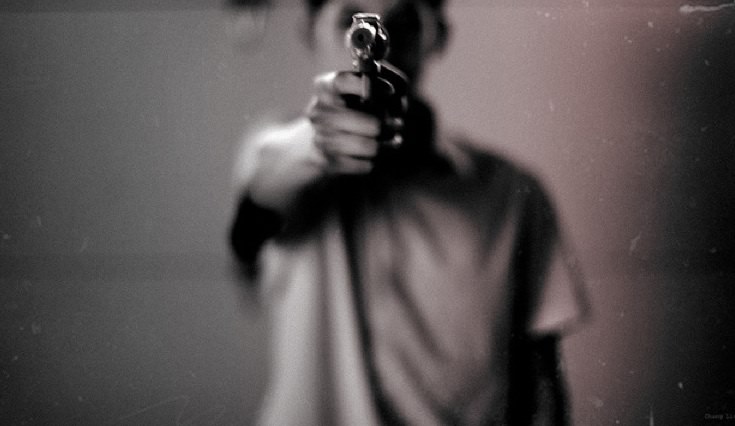 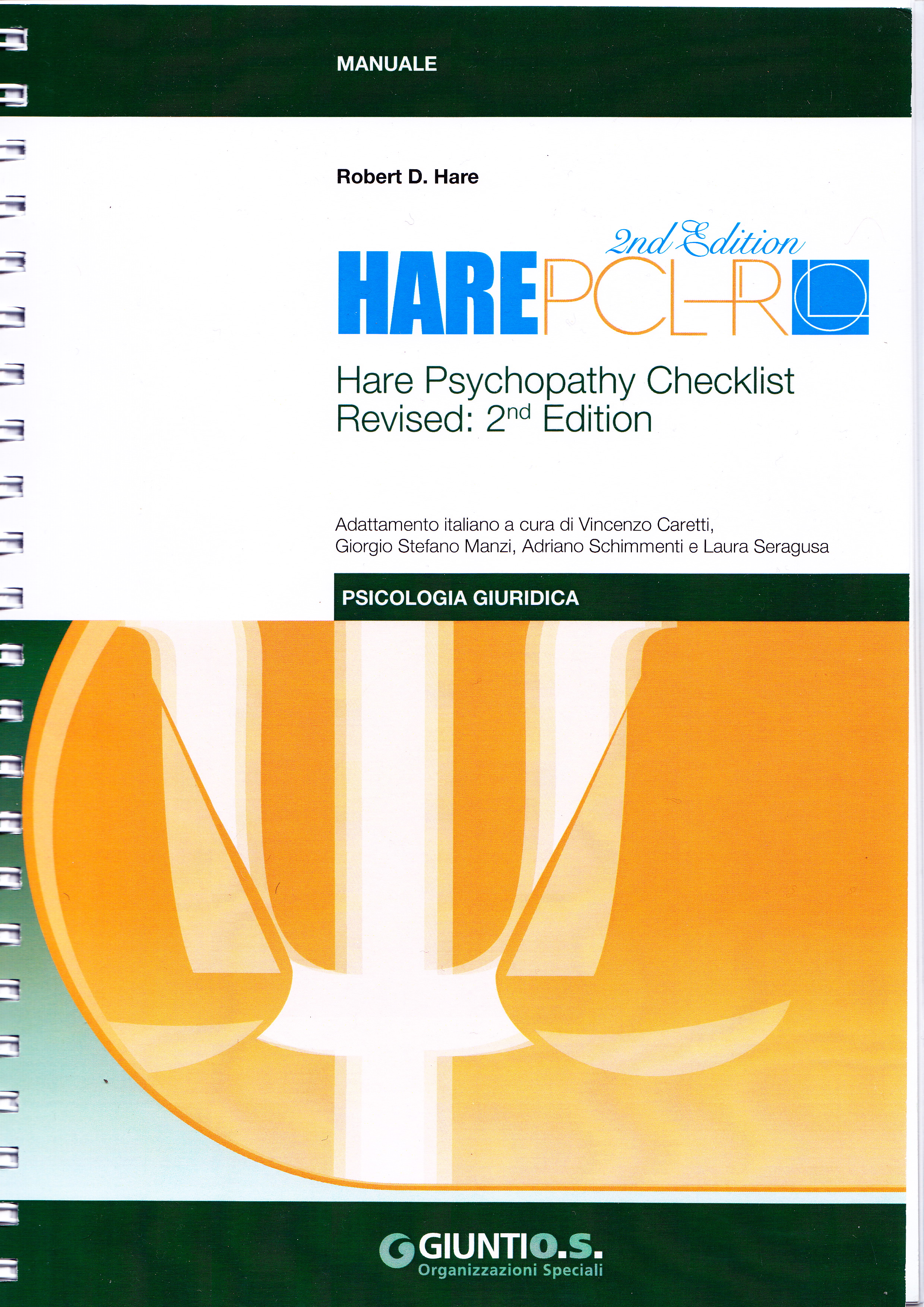 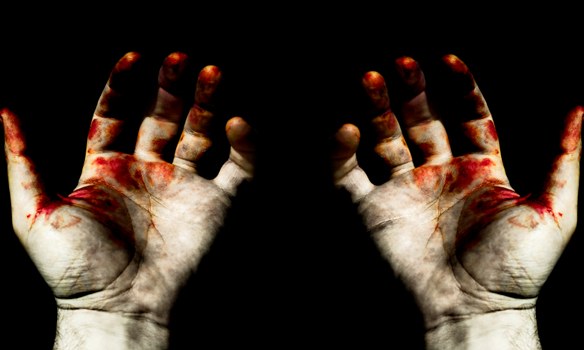 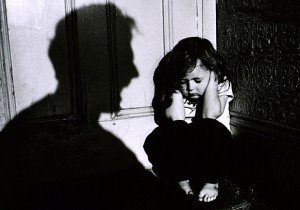 Grazie 
 dell'attenzione






   vincenzocaretti@gmail.com
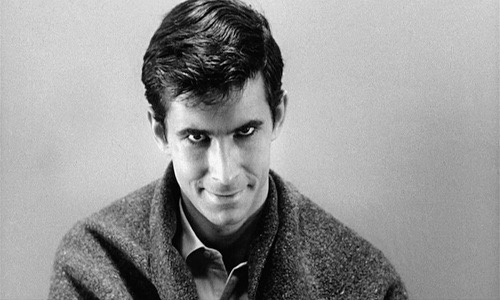 PSICOTERAPIA PSICOSOMATICA INTEGRATA BASATA SULLA MENTALIZZAZIONE
MENTE-CORPO-RELAZIONE
Psicoterapia basata sulla Mentalizzazione (Fonagy)
Psicoterapia Psicoanalitica
Modello Psicodinamico
Relazioni Oggettuali & Psicoanalisi Relazionale
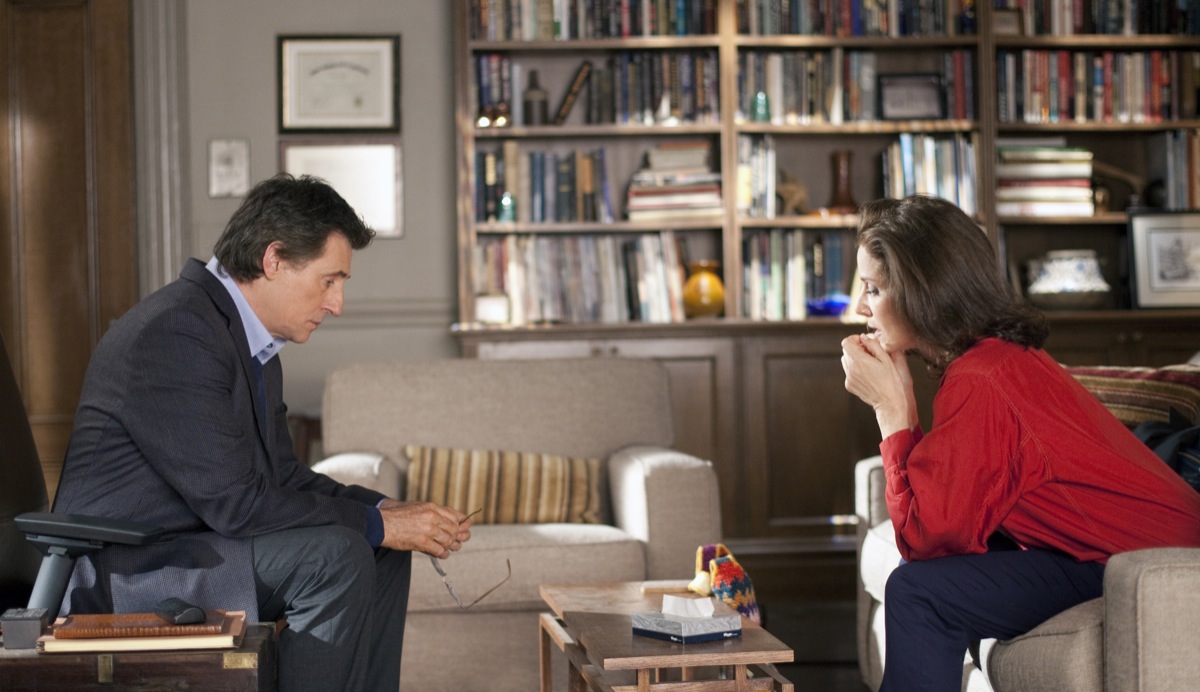 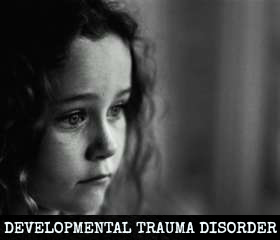 Traumatic Experiences
Traumatic Attachment Disorders
Developmental Trauma
Modello Cognitivo-Comportamentale
(CBT-MBT-ACT-DBT-EMDR-Psicoterapia Sensomotoria- Terapia Polivagale)
Modello Psicosomatico
(Alexander, Taylor, Bucci, Porges)